Sicilia
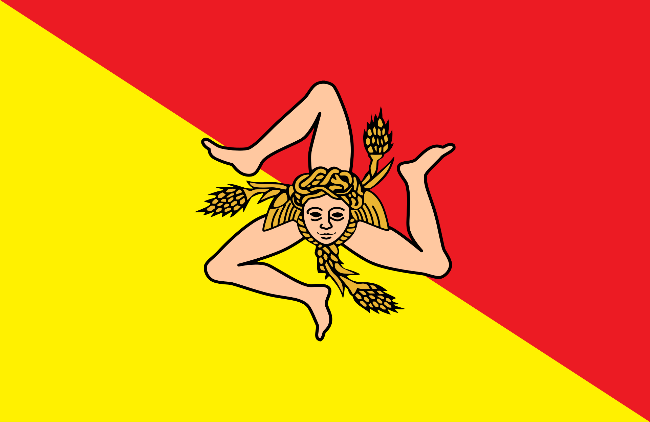 Sicilia
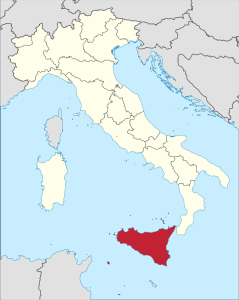 Capoluogo – Palermo
Abitanti – 4 780 210 (31.7.2022)



Province:
6 liberi consorzi comunali: Agrigento, Caltanissetta, Enna, Ragusa, Siracusa, Trapani;3 città metropolitane: Catania, Messina, Palermo.
Mappa della regione con le sue province
Geografia fisica
I vulcani più importanti sono l'Etna, lo Stromboli e Vulcano.
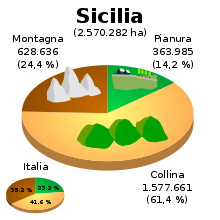 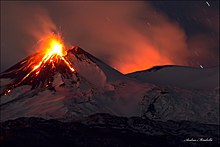 Le isole
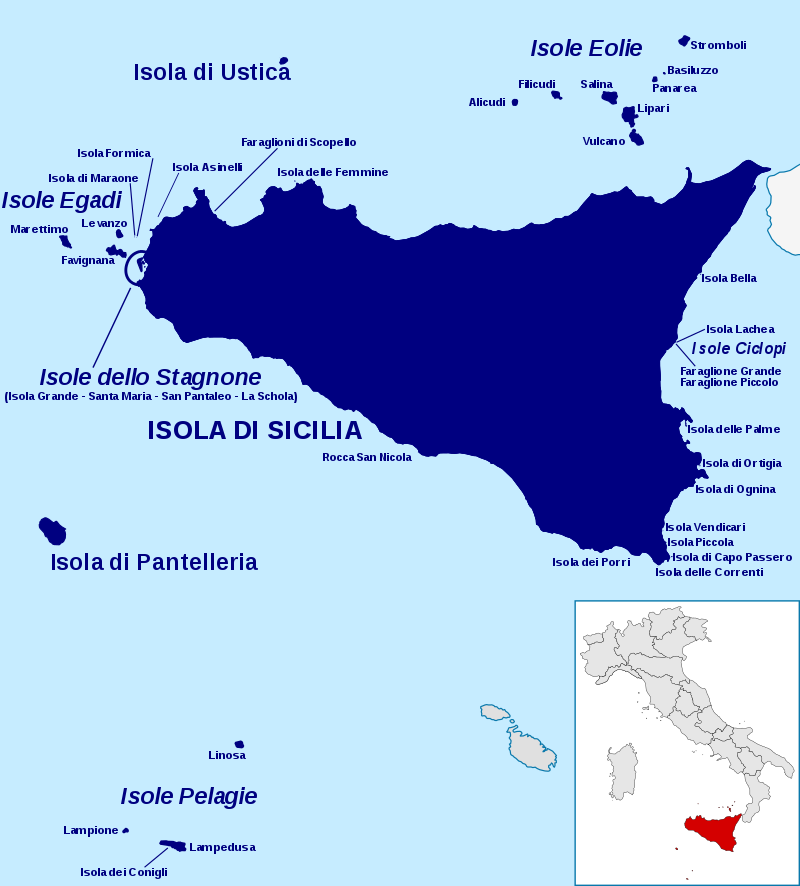 Le isole della Sicilia 
    sono territori costituiti 
    dagli arcipelaghi e 
    dalle isole sparse.
Numero isole:
   20 abitate
   in totale circa 105.
La storia
La Spedizione dei Mille: uno degli episodi cruciali del Risorgimento;
Dal 1860 al 1861: un migliaio di volontari, al comando di Giuseppe Garibaldi,(partì nella notte tra il 5 e il 6 maggio); 
Lo scopo: rovesciare il governo borbonico;
I garibaldini sbarcarono l'11 maggio presso Marsala e, grazie al contributo di volontari meridionali e a rinforzi alla spedizione, aumentarono di numero, creando l'Esercito meridionale.
La storia
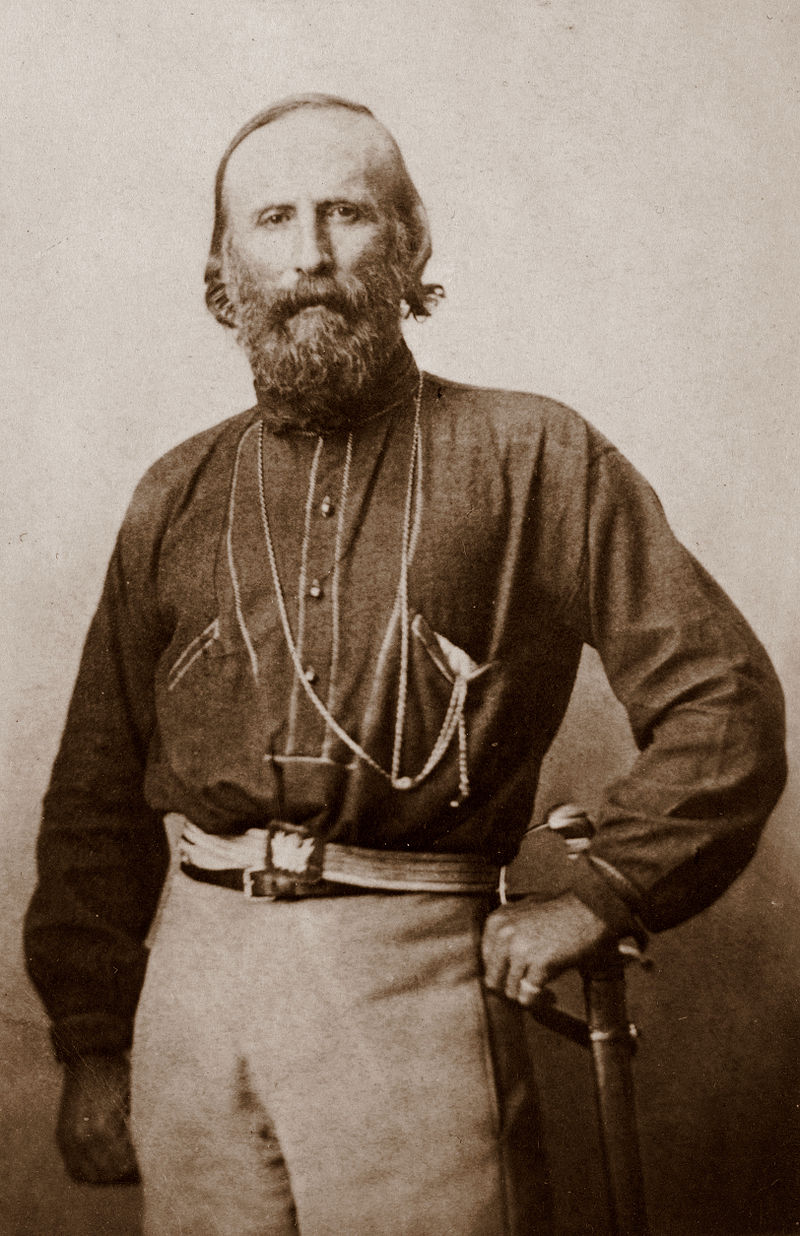 Giuseppe Garibaldi
Nizza, 1807 – Caprera, 1882
un generale, patriota, condottiero, 
    scrittore, marinaio 
    e politico italiano.
Società
La Sicilia è fra le più popolose regioni italiane;
In età classica, l'isola era fra le zone più popolate del Mediterraneo, e alcune città rappresentavano importanti poli urbani del mondo greco: Palermo e Messina ;
In età aragonese gruppi proveniente dai Balcani si stabilirono nelle zone della Sicilia occidentale.
L'esodo di massa verso le Americhe, dove c'è una numerosa comunità siculoamericana.
Le lingue e dialetti
La lingua ufficiale parlata in Sicilia è l'italiano;
Gran parte della popolazione locale parla anche il siciliano ;
Minoranze etno-linguistiche e dialettali poco numerose: 
   la minoranza gallo-italica, la minoranza albanese,   
   detta arbëreshe, della città metropolitana di Palermo; e  
   quella più recente greca di Messina.
La scuola siciliana
La poesia della Scuola siciliana a Palermo (di Federico II di Svevia);
Dal 1220 i primi utilizzi letterari di una lingua romanza (dopo l'esperienza provenzale), il siciliano;
La poesia ha avuto una notevole influenza sulla letteratura - diventata la moderna lingua italiana;
La scuola e la sua poesia furono salutate con entusiasmo da Dante e dai suoi contemporanei 
   (lingua d'élite letteraria d'Italia).
Prodotti tipici
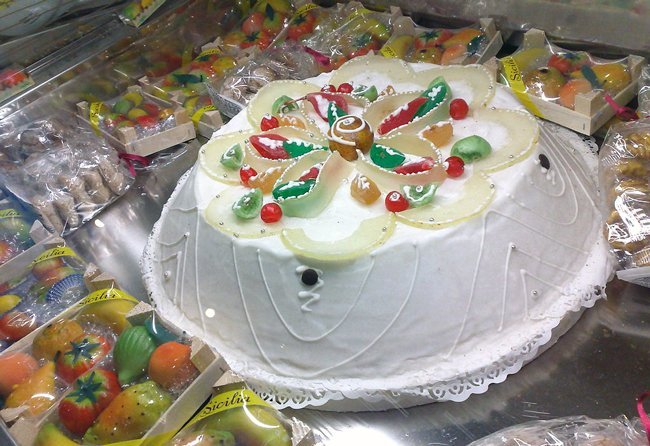 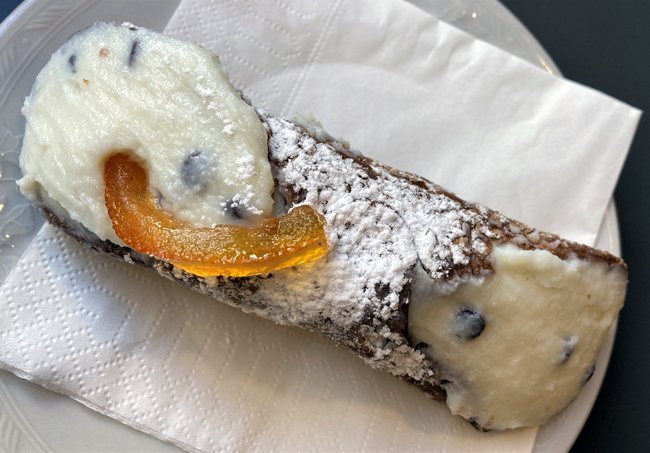 Cannolo siciliano
Cassata siciliana
Granita con brioche
Arancino o arancina
Pasta alla norma
Caponata
Pane, panelle e crocché
Cous Cous
Sarde a beccafico
Le stigghiole


https://souvenirdiviaggio.it/cosa-mangiare-in-sicilia-piatti-tipici-siciliani/
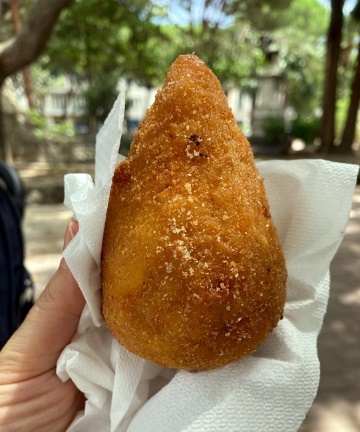 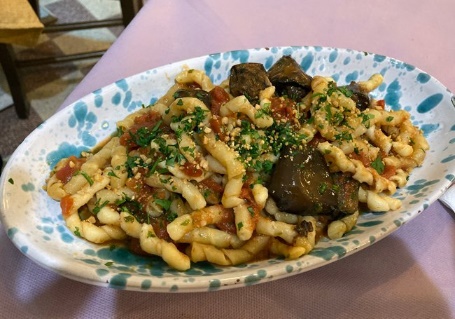 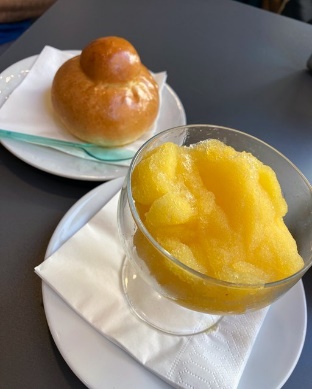 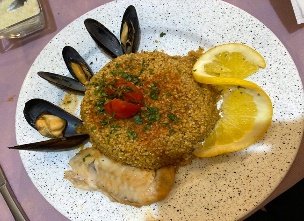 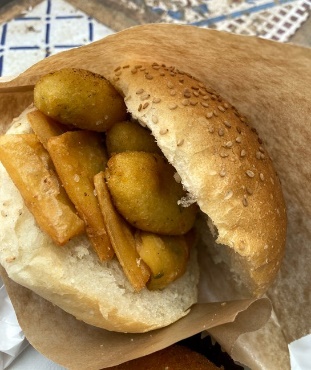 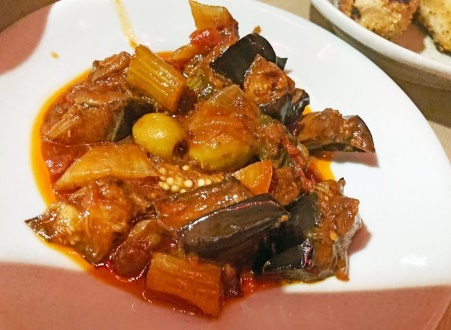 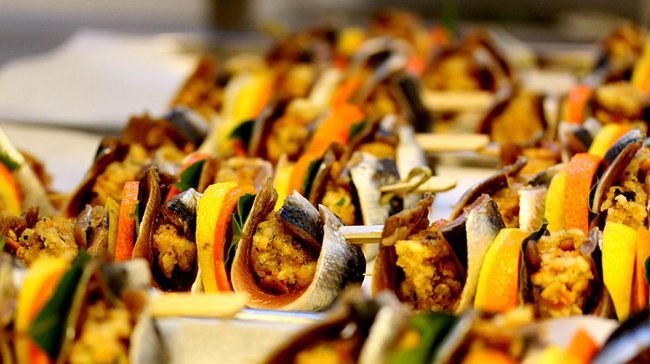 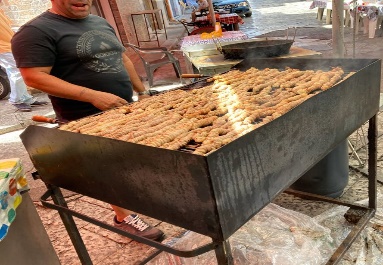 Pesca
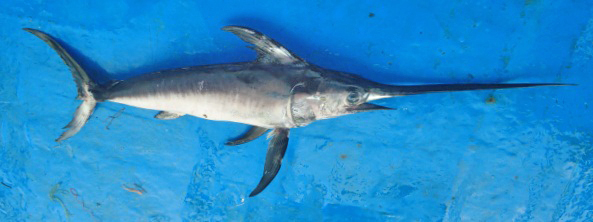 Marzamemi - borgo di pescatori famoso per la sua tonnara, costituisce una risorsa preziosa per la Sicilia, che è la prima regione italiana per quantità di prodotto catturato, per consistenza di flotta (33% della flotta peschereccia italiana) e numero di pescatori impiegati;
Nella zona dello stretto di Messina - il tonno, le sardine, le alici e gli sgombri, ovvero il pesce azzurro tipico del Mar Mediterraneo 
   (produzione del pesce in scatola
    e del pesce affumicato).
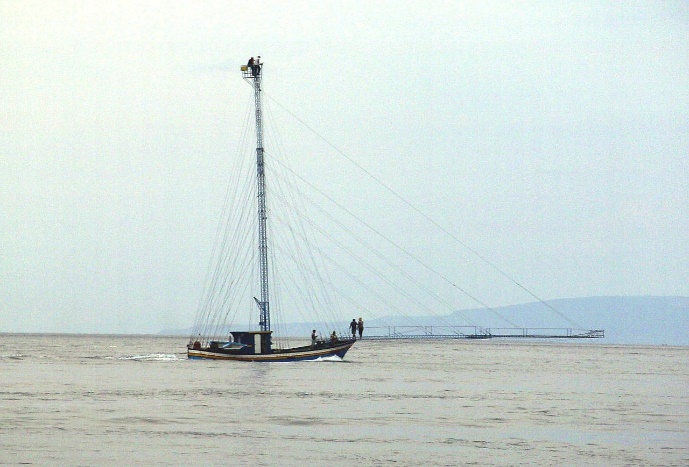 Mafia
Termine mafia o Cosa nostra si riferiva del resto originariamente solo all'organizzazione criminale siciliana;
Le sue origini - tradizionalmente alla rivolta dei Vespri siciliani - una ribellione scoppiata a Palermo;
Buona parte degli studiosi ritiene di datare il fenomeno al XVI secolo, quando in varie parti d'Italia si erano formate congregazioni paracriminali sul tipo di quella citata da Alessandro Manzoni nel suo capolavoro I promessi sposi (I "bravi" di Don Rodrigo).
I posti importanti
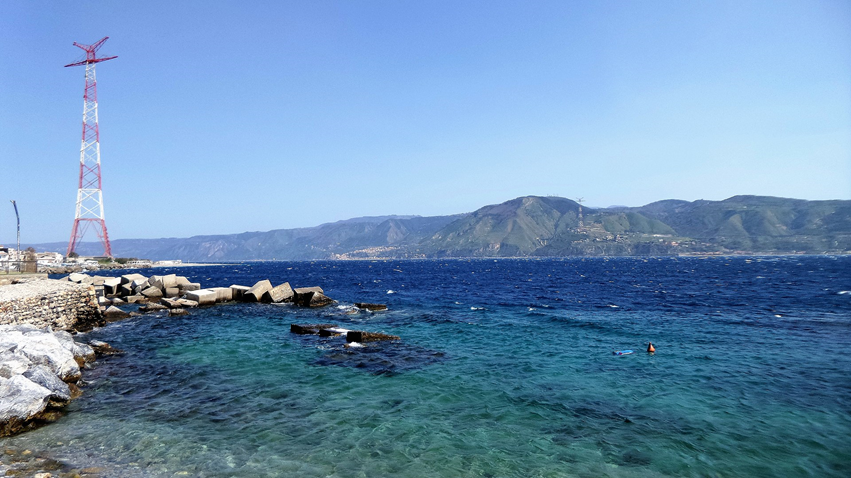 Il pilone di Torre Faro
   posto nella striscia di terra
   dell'isola siciliana più a nord-est.


Palermo

la sua lunga storia e il 
succedersi di numerosi 
popoli e civiltà hanno 
conferito alla città un 
notevole patrimonio artistico e architettonico.
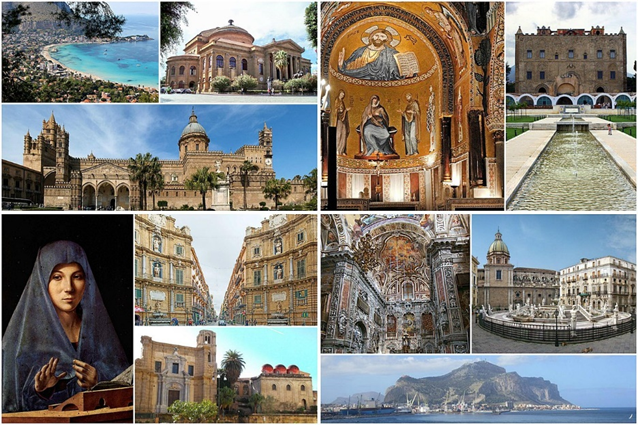 I posti importanti
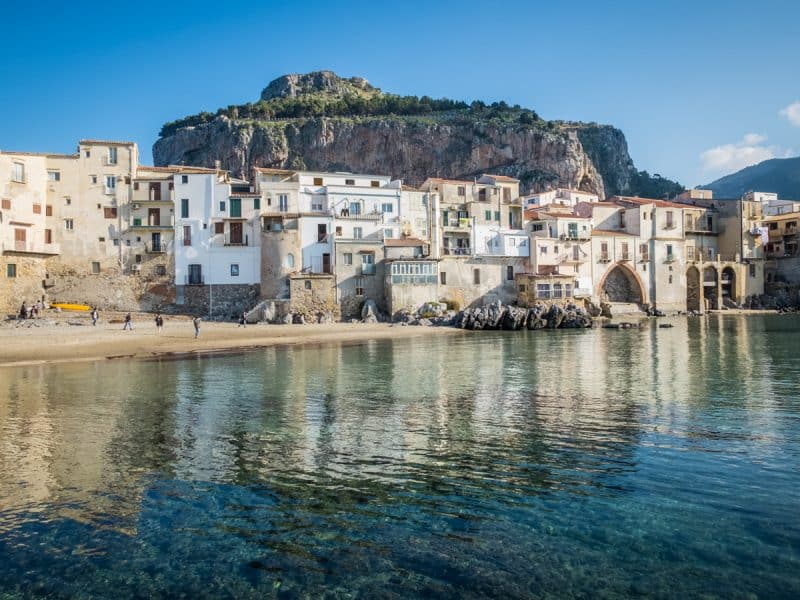 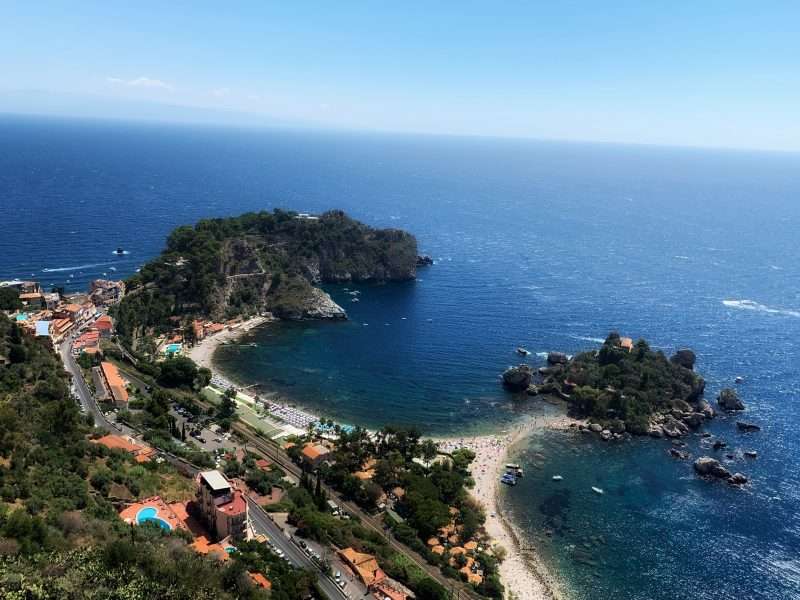 Cefalu
Taormina
Catania
Siracusa
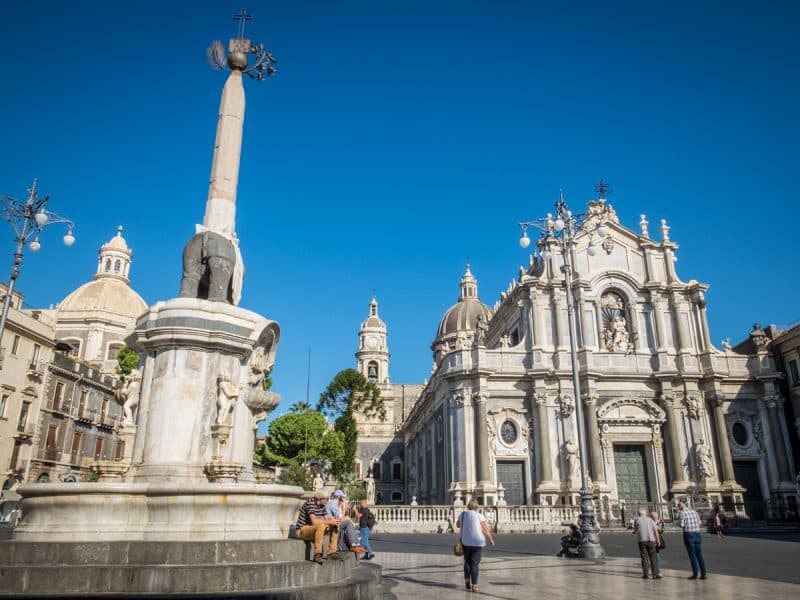 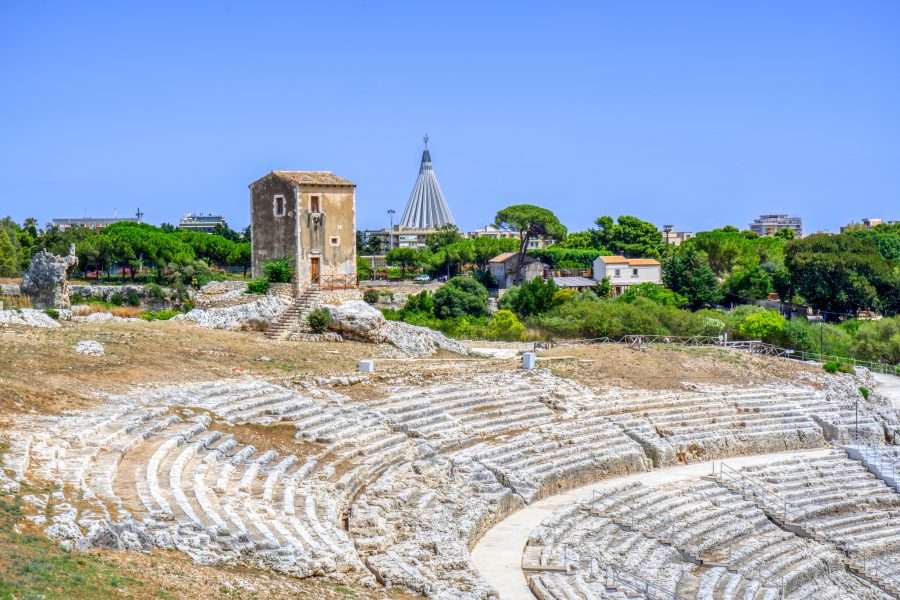 Bibliografia
https://it.wikipedia.org/wiki/Vespri_siciliani
https://it.wikipedia.org/wiki/Sicilia
https://cs.wikipedia.org/wiki/Sic%C3%ADlie#/media/Soubor:Sicily_in_Italy.svg
https://upload.wikimedia.org/wikipedia/commons/thumb/8/84/Sicilian_Flag.svg/1920px-Sicilian_Flag.svg.png
https://upload.wikimedia.org/wikipedia/commons/thumb/5/5d/Map_of_region_of_Sicily%2C_Italy%2C_with_provinces-it.svg/260px-Map_of_region_of_Sicily%2C_Italy%2C_with_provinces-it.svg.png
https://upload.wikimedia.org/wikipedia/commons/thumb/e/e9/Altimetria_Sicilia.svg/220px-Altimetria_Sicilia.svg.png
https://upload.wikimedia.org/wikipedia/commons/thumb/2/2e/Etna_eruzione_del_07-12-2018_%2846227870341%29.jpg/220px-Etna_eruzione_del_07-12-2018_%2846227870341%29.jpg
https://it.wikipedia.org/wiki/Scuola_siciliana
https://it.wikipedia.org/wiki/Giuseppe_Garibaldi
https://upload.wikimedia.org/wikipedia/commons/thumb/5/5e/Giuseppe_Garibaldi_1861.jpg/194px-Giuseppe_Garibaldi_1861.jpg
https://upload.wikimedia.org/wikipedia/commons/thumb/1/12/Barca_pescespada_3.jpg/1280px-Barca_pescespada_3.jpg
https://upload.wikimedia.org/wikipedia/commons/thumb/f/ff/Capo_Peloro_%28Messina%29_01.jpg/1920px-Capo_Peloro_%28Messina%29_01.jpg
https://upload.wikimedia.org/wikipedia/commons/thumb/b/b2/Montage_of_Palermo.jpg/1280px-Montage_of_Palermo.jpg
https://beborghi.com/weekend-sicilia-dove-andare/